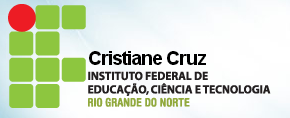 Teacher: Cristiane Cruz
E-mail: cristiane.cruz@ifrn.edu.br
Site: http://docente.ifrn.edu.br/docente/cristianecruz
Facebook: Cristiane de Brito Cruz
Twitter: @chris_divine09
REVIEW
Conteúdos pra a prova
Phrasal verbs
Reading Techniques
Numbers
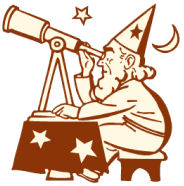 Phrasal verbs

VERBO + PARTÍCULA
A partícula muda o significado do verbo (ou completa)
Sozinha não tem significado
Objeto – depois ou no meio
Se o objeto for PRONOME tem que vir no meio

I called John.
I called up John
I called John up
I called him up
I called up him
Phrasal verbs

VERBO + PARTÍCULA
A partícula muda o significado do verbo (ou completa)
Sozinha não tem significado
Objeto – depois ou no meio
Se o objeto for PRONOME tem que vir no meio

I called John.
I called up John
I called John up
I called him up
I called up him
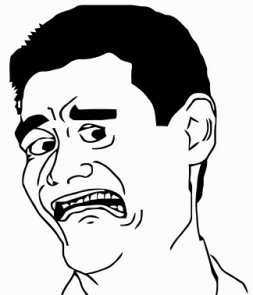 Resumo
Back up = Fazer cópia de segurança
Boot up = Inicializar o computador
Call off with = Cancelar compromisso, desistir
Carry away = Arrebatar, empolgar-se
Come across = Encontrar acidentalmente, 
Come down = Descer, tornar barato
Find out = Descobrir, achar
Get off  = Sair, desenbarcar (ônibus)
Get on = Entrar, subir (ônibus)
Get together with = Encontrar, estar junto de
Get up = Levanter-se
Go back = Voltar
Go off = Soar, alarmar
keep up = Manter, conservar
Lock up = Trancar (casa), prender (pessoas)
Log off = Desconectar de um sistema, trocar de usuário
Look forward to = Esperar ansiosamente
Make up = Inventar,criar,  maquiar-se, reconciliar-se, 
Pass away = Morrer
Print out = imprimir
Put on = vestir, colocar (mesa, ex)
Put up with = Transformar, modificar
Run out = Ficar sem, esgotar
Run up = acumular dívidas, fazer roupas rapidamente
Set up = Estabelecer (recorde), iniciar algo
Turn into = tornar-se
Turn off = desligar
Turn on = ligar
Type in = digitar
Wake up = acordar
Lock up 
Log off
Look forward to Make up
Pass away
Print out
Put on 
Put up with
Run out
Run up
Set up
Turn into
Turn off 
Turn on 
Type in
Wake up
Fazer cópia de segurança
Boot up
Call off with
Carry away
Come across
Come down
Find out
Get off 
Get on 
Get together
Get up 
Go back 
Go off
keep up
Lock up 
Log off
Look forward to Make up
Pass away
Print out
Put on 
Put up with
Run out
Run up
Set up
Turn into
Turn off 
Turn on 
Type in
Wake up
Back up 
Inicializar o computador
Call off with
Carry away
Come across
Come down
Find out
Get off 
Get on 
Get together
Get up 
Go back 
Go off
keep up
Lock up 
Log off
Look forward to Make up
Pass away
Print out
Put on 
Put up with
Run out
Run up
Set up
Turn into
Turn off 
Turn on 
Type in
Wake up
Back up 
Boot up
Cancelar compromisso, desistir
Carry away
Come across
Come down
Find out
Get off 
Get on 
Get together
Get up 
Go back 
Go off
keep up
Lock up 
Log off
Look forward to Make up
Pass away
Print out
Put on 
Put up with
Run out
Run up
Set up
Turn into
Turn off 
Turn on 
Type in
Wake up
Back up 
Boot up
Call off with
Arrebatar, empolgar-se
Come across
Come down
Find out
Get off 
Get on 
Get together
Get up 
Go back 
Go off
keep up
Lock up 
Log off
Look forward to Make up
Pass away
Print out
Put on 
Put up with
Run out
Run up
Set up
Turn into
Turn off 
Turn on 
Type in
Wake up
Back up 
Boot up
Call off with
Carry away
Encontrar acidentalmente 
Come down
Find out
Get off 
Get on 
Get together
Get up 
Go back 
Go off
keep up
Lock up 
Log off
Look forward to Make up
Pass away
Print out
Put on 
Put up with
Run out
Run up
Set up
Turn into
Turn off 
Turn on 
Type in
Wake up
Back up 
Boot up
Call off with
Carry away
Come across
Descer, tornar barato
Find out
Get off 
Get on 
Get together
Get up 
Go back 
Go off
keep up
Lock up 
Log off
Look forward to Make up
Pass away
Print out
Put on 
Put up with
Run out
Run up
Set up
Turn into
Turn off 
Turn on 
Type in
Wake up
Back up 
Boot up
Call off with
Carry away
Come across
Come down
Descobrir, achar
Get off 
Get on 
Get together
Get up 
Go back 
Go off
keep up
Lock up 
Log off
Look forward to Make up
Pass away
Print out
Put on 
Put up with
Run out
Run up
Set up
Turn into
Turn off 
Turn on 
Type in
Wake up
Back up 
Boot up
Call off with
Carry away
Come across
Come down
Cut down 
Find out
Sair, desenbarcar (ônibus)
Get on 
Get together
Get up 
Go back 
Go off
keep up
Lock up 
Log off
Look forward to Make up
Pass away
Print out
Put on 
Put up with
Run out
Run up
Set up
Turn into
Turn off 
Turn on 
Type in
Wake up
Back up 
Boot up
Call off with
Carry away
Come across
Come down
Cut down 
Find out
Get off 
Entrar, subir (ônibus)
Get together
Get up 
Go back 
Go off
keep up
Lock up 
Log off
Look forward to Make up
Pass away
Print out
Put on 
Put up with
Run out
Run up
Set up
Turn into
Turn off 
Turn on 
Type in
Wake up
Back up 
Boot up
Call off with
Carry away
Come across
Come down
Cut down 
Find out
Get off 
Get on 
Encontrar, estar junto de
Get up 
Go back 
Go off
keep up
Lock up 
Log off
Look forward to Make up
Pass away
Print out
Put on 
Put up with
Run out
Run up
Set up
Turn into
Turn off 
Turn on 
Type in
Wake up
Back up 
Boot up
Call off with
Carry away
Come across
Come down
Cut down 
Find out
Get off 
Get on 
Get together
Levanter-se
Go back 
Go off
keep up
Lock up 
Log off
Look forward to Make up
Pass away
Print out
Put on 
Put up with
Run out
Run up
Set up
Turn into
Turn off 
Turn on 
Type in
Wake up
Back up 
Boot up
Call off with
Carry away
Come across
Come down
Cut down 
Find out
Get off 
Get on 
Get together
Get up 
Voltar
Go off
keep up
Lock up 
Log off
Look forward to Make up
Pass away
Print out
Put on 
Put up with
Run out
Run up
Set up
Turn into
Turn off 
Turn on 
Type in
Wake up
Back up 
Boot up
Call off with
Carry away
Come across
Come down
Cut down 
Find out
Get off 
Get on 
Get together
Get up 
Go back 
Soar, alarmar
keep up
Lock up 
Log off
Look forward to Make up
Pass away
Print out
Put on 
Put up with
Run out
Run up
Set up
Turn into
Turn off 
Turn on 
Type in
Wake up
Back up 
Boot up
Call off with
Carry away
Come across
Come down
Cut down 
Find out
Get off 
Get on 
Get together
Get up 
Go back 
Go off
Manter, conservar
Trancar (casa), prender (pessoas) Log off
Look forward to Make up
Pass away
Print out
Put on 
Put up with
Run out
Run up
Set up
Turn into
Turn off 
Turn on 
Type in
Wake up
Back up 
Boot up
Call off with
Carry away
Come across
Come down
Cut down 
Find out
Get off 
Get on 
Get together
Get up 
Go back 
Go off
keep up
Lock up 
Desconectar de um sistema, trocar de usuário
Look forward to 
Make up
Pass away
Print out
Put on 
Put up with
Run out
Run up
Set up
Turn into
Turn off 
Turn on 
Type in
Wake up
Back up 
Boot up
Call off with
Carry away
Come across
Come down
Cut down 
Find out
Get off 
Get on 
Get together
Get up 
Go back 
Go off
keep up
Lock up 
Log off
Esperar ansiosamente
Make up
Pass away
Print out
Put on 
Put up with
Run out
Run up
Set up
Turn into
Turn off 
Turn on 
Type in
Wake up
Back up 
Boot up
Call off with
Carry away
Come across
Come down
Cut down 
Find out
Get off 
Get on 
Get together
Get up 
Go back 
Go off
keep up
Lock up 
Log off
Look forward to 
Inventar,criar,  maquiar-se, reconciliar-se 
Pass away
Print out
Put on 
Put up with
Run out
Run up
Set up
Turn into
Turn off 
Turn on 
Type in
Wake up
Back up 
Boot up
Call off with
Carry away
Come across
Come down
Cut down 
Find out
Get off 
Get on 
Get together
Get up 
Go back 
Go off
keep up
Lock up 
Log off
Look forward to 
Make up
Morrer 
Print out
Put on 
Put up with
Run out
Run up
Set up
Turn into
Turn off 
Turn on 
Type in
Wake up
Back up 
Boot up
Call off with
Carry away
Come across
Come down
Cut down 
Find out
Get off 
Get on 
Get together
Get up 
Go back 
Go off
keep up
Lock up 
Log off
Look forward to 
Make up
Pass away
Imprimir
Put on 
Put up with
Run out
Run up
Set up
Turn into
Turn off 
Turn on 
Type in
Wake up
Back up 
Boot up
Call off with
Carry away
Come across
Come down
Cut down 
Find out
Get off 
Get on 
Get together
Get up 
Go back 
Go off
keep up
Lock up 
Log off
Look forward to 
Make up
Pass away
Print out
Vestir-se, colocar (mesa) 
Put up with
Run out
Run up
Set up
Turn into
Turn off 
Turn on 
Type in
Wake up
Back up 
Boot up
Call off with
Carry away
Come across
Come down
Cut down 
Find out
Get off 
Get on 
Get together
Get up 
Go back 
Go off
keep up
Lock up 
Log off
Look forward to 
Make up
Pass away
Print out
Put on 
Transformar, modificar, acabar com 
Run out
Run up
Set up
Turn into
Turn off 
Turn on 
Type in
Wake up
Back up 
Boot up
Call off with
Carry away
Come across
Come down
Cut down 
Find out
Get off 
Get on 
Get together
Get up 
Go back 
Go off
keep up
Lock up 
Log off
Look forward to 
Make up
Pass away
Print out
Put on 
Put up with
Ficar sem, esgotar
Run up
Set up
Turn into
Turn off 
Turn on 
Type in
Wake up
Back up 
Boot up
Call off with
Carry away
Come across
Come down
Cut down 
Find out
Get off 
Get on 
Get together
Get up 
Go back 
Go off
keep up
Lock up 
Log off
Look forward to 
Make up
Pass away
Print out
Put on 
Put up with
Run out
Acumular dívidas, fazer roupas rapidamente
Set up
Turn into
Turn off 
Turn on 
Type in
Wake up
Back up 
Boot up
Call off with
Carry away
Come across
Come down
Cut down 
Find out
Get off 
Get on 
Get together
Get up 
Go back 
Go off
keep up
Lock up 
Log off
Look forward to 
Make up
Pass away
Print out
Put on 
Put up with
Run out
Run up
Estabelecer (recorde), iniciar algo
Turn into
Turn off 
Turn on 
Type in
Wake up
Back up 
Boot up
Call off with
Carry away
Come across
Come down
Cut down 
Find out
Get off 
Get on 
Get together
Get up 
Go back 
Go off
keep up
Lock up 
Log off
Look forward to 
Make up
Pass away
Print out
Put on 
Put up with
Run out
Run up
Set up
Tornar-se, transformar-se em
Turn off 
Turn on 
Type in
Wake up
Back up 
Boot up
Call off with
Carry away
Come across
Come down
Cut down 
Find out
Get off 
Get on 
Get together
Get up 
Go back 
Go off
keep up
Lock up 
Log off
Look forward to 
Make up
Pass away
Print out
Put on 
Put up with
Run out
Run up
Set up
Turn into
Desligar
Turn on 
Type in
Wake up
Back up 
Boot up
Call off with
Carry away
Come across
Come down
Cut down 
Find out
Get off 
Get on 
Get together
Get up 
Go back 
Go off
keep up
Lock up 
Log off
Look forward to 
Make up
Pass away
Print out
Put on 
Put up with
Run out
Run up
Set up
Turn into
Turn off 
Ligar
Type in
Wake up
Back up 
Boot up
Call off with
Carry away
Come across
Come down
Cut down 
Find out
Get off 
Get on 
Get together
Get up 
Go back 
Go off
keep up
Lock up 
Log off
Look forward to 
Make up
Pass away
Print out
Put on 
Put up with
Run out
Run up
Set up
Turn into
Turn off 
Turn on 
Digitar
Wake up
Back up 
Boot up
Call off with
Carry away
Come across
Come down
Cut down 
Find out
Get off 
Get on 
Get together
Get up 
Go back 
Go off
keep up
Lock up 
Log off
Look forward to 
Make up
Pass away
Print out
Put on 
Put up with
Run out
Run up
Set up
Turn into
Turn off 
Turn on 
Type in
Acordar, despertar
Back up 
Boot up
Call off with
Carry away
Come across
Come down
Cut down 
Find out
Get off 
Get on 
Get together
Get up 
Go back 
Go off
keep up
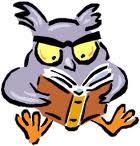 How do we read ?         Some assumption about the nature of reading.
We need to perceive and decode letters in order to read words.   (YES/ NO)
We need to understand all the words in order to understand the meaning of text. (YES/ NO)
The more symbols (leters,words) there are in a text , the longer it will take to read it. (YES/NO)
We gather meaning from what we read. (YES/NO)
Our understanding of a text comes from understanding the words of which it’s composed. (YES/NO)
Reading skills
In order to read efficiently you should use these thecniques:
Skimming – read it and comprehend the whole message:
Scanning – look for specif information
Semantic mapping or clustering – join in ideas from the text.
Guessing – meaning of words can be guessed (inferred) through context.
Reading skills
Predicting – you predict when you antecipate what the text will bring = if there’s a picture; by the first sentences and so on. (You are using your background knowledge)
Looking at pictures, symbols, etc.
Cognates, Not-cognates, False cognates. There are words who are similar to portuguese but they mean differently.
Numbers
Observações:
Decore: 1 – 12; 20
Dicas: 
13 – 19 (-TEEN)
20 – 90 (-TY)
100 – 900 (HUNDRED)
1,000 (THOUSAND)
M, B, TR, (MILLION, BILLION, TRILLION)
Five – fifteen, fifty
Three – Thirteen, thirty
1 – st (except 11 – eleventh)
2 – nd (except 12 – twefth)
3 – rd (except 13 – thirteenth)
4... – th
½ - a half
1º cardinal, 2º ordinal
Numbers
Turn into Portuguese:
1/10
3/15
4/8
12/7
9,675
14,931
672,867
35
178
825
Numbers
Turn into Portuguese:
1/10 = one tenth
3/15
4/8
12/7
9,675
14,931
672,867
35
178
825
Numbers
Turn into Portuguese:
1/10 = one tenth
3/15 = three fifteenth
4/8
12/7
9,675
14,931
672,867
35
178
825
Numbers
Turn into Portuguese:
1/10 = one tenth
3/15 = three fifteenth
4/8 = four eighth
12/7
9,675
14,931
672,867
35
178
825
Numbers
Turn into Portuguese:
1/10 = one tenth
3/15 = three fifteenth
4/8 = four eighth
12/7 = twelve seventh
9,675
14,931
672,867
35
178
825
Numbers
Turn into Portuguese:
1/10 = one tenth
3/15 = three fifteenth
4/8 = four eighth
12/7 = twelve seventh
9,675 = nine thousand six hundred seventy five 
14,931
672,867
35
178
825
Numbers
Turn into Portuguese:
1/10 = one tenth
3/15 = three fifteenth
4/8 = four eighth
12/7 = twelve seventh
9,675 = nine thousand six hundred seventy five 
14,931 = fourteen thousand nine hundred thirty one
672,867
35
178
825
Numbers
Turn into Portuguese:
1/10 = one tenth
3/15 = three fifteenth
4/8 = four eighth
12/7 = twelve seventh
9,675 = nine thousand six hundred seventy five 
14,931 = fourteen thousand nine hundred thirty one
672,867 = six hundred seventy two thousand eight hundred sixty seven
35
178
825
Numbers
Turn into Portuguese:
1/10 = one tenth
3/15 = three fifteenth
4/8 = four eighth
12/7 = twelve seventh
9,675 = nine thousand six hundred seventy five 
14,931 = fourteen thousand nine hundred thirty one
672,867 = six hundred seventy two thousand eight hundred sixty seven
35 = thirty five
178
825
Numbers
Turn into Portuguese:
1/10 = one tenth
3/15 = three fifteenth
4/8 = four eighth
12/7 = twelve seventh
9,675 = nine thousand six hundred seventy five 
14,931 = fourteen thousand nine hundred thirty one
672,867 = six hundred seventy two thousand eight hundred sixty seven
35 = thirty five
178 = one hundred seventy eight
825
Numbers
Turno into Portuguese:
1/10 = one tenth
3/15 = three fifteenth
4/8 = four eighth
12/7 = twelve seventh
9,675 = nine thousand six hundred seventy five 
14,931 = fourteen thousand nine hundred thirty one
672,867 = six hundred seventy two thousand eight hundred sixty seven
35 = thirty five
178 = one hundred seventy eight
825 = eight hundred twenty five